ONA TILI
6- sinf
MAVZU: ANIQ VA MAVHUM OTLAR. MAVHUM OT YASOVCHI QO‘SHIMCHALAR
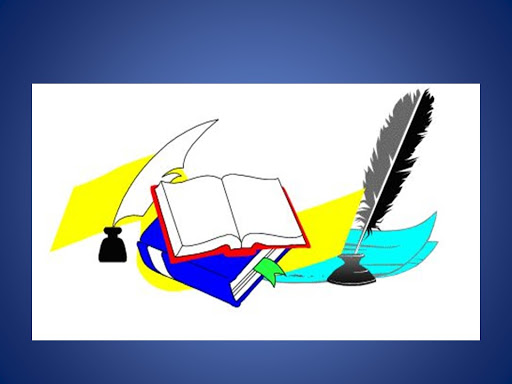 MUSTAHKAMLASH
+
+
+
+
+
ONA TILI
MAVZU: ANIQ VA MAVHUM OTLAR. MAVHUM OT YASOVCHI QO‘SHIMCHALAR
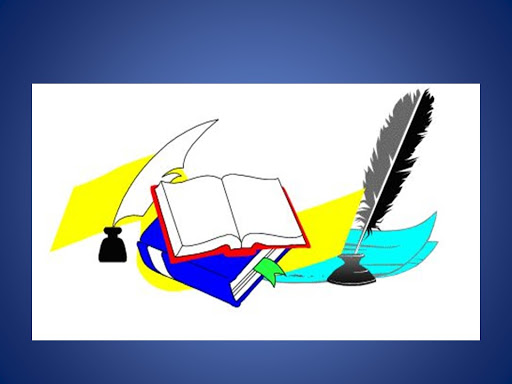 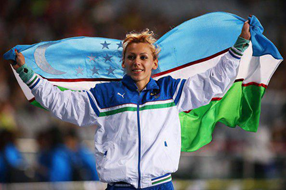 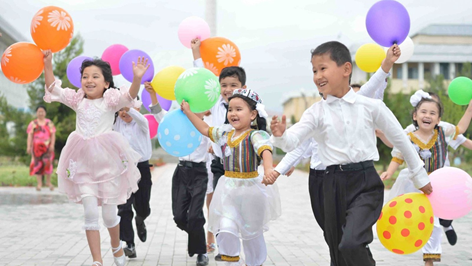 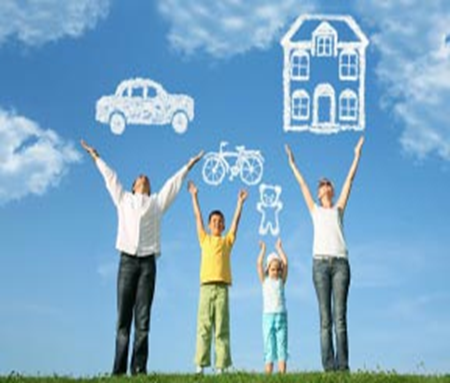 BAXT
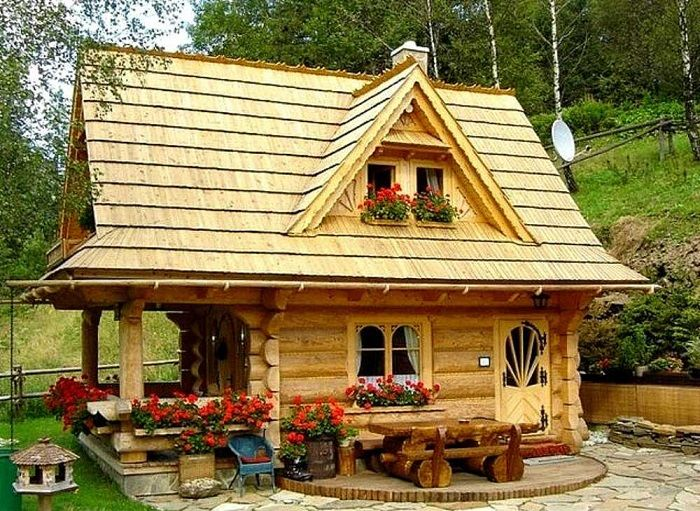 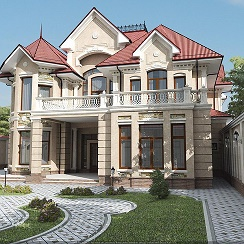 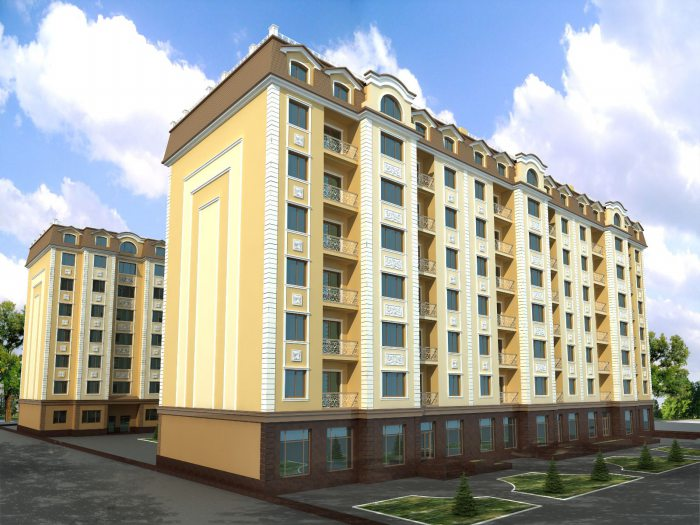 UY
TOPSHIRIQ
Berilgan otlarni aniq va mavhum ma’nolarni bildirishiga ko‘ra guruhlarga ajrating.
Baxt, pari, farishta, uyqu, hayo, orzu, qalam, o‘rik, o‘t.
Aniq otlar:
qalam, o‘rik, o‘t
Mavhum otlar:
baxt, pari, farishta,
uyqu, hayo, orzu
BILIB OLING!
Aniq otlar
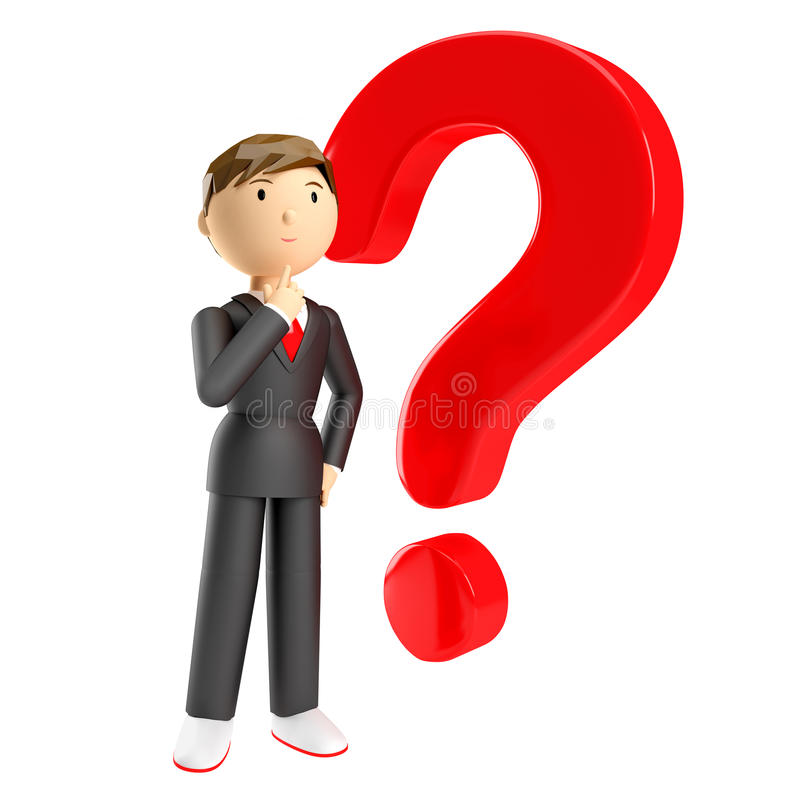 Mavhum otlar
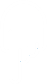 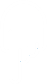 Sezgi a’zolarimiz orqali bilishimiz mumkin bo‘lgan narsalarni bildirgan otlarga 
aniq otlar deyiladi: kitob, mashina, uy, eshik, dutor 
va hokazo.
Sezgi a’zolarimiz orqali bilishimiz mumkin bo‘lmagan, tafakkur va tasavvur orqali idrok qilinadigan narsalarni bildirgan otlarga mavhum otlar deyiladi: xayol, aql, o‘y, go‘zallik va hokazo.
BILIB OLING!
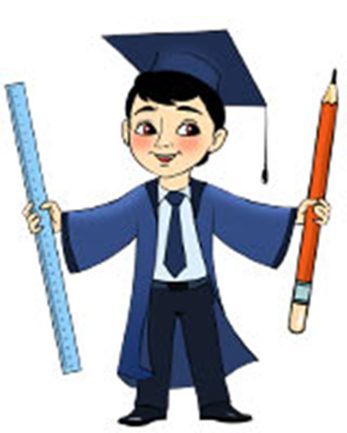 Aniq otlar birlik va ko‘plik shaklida qo‘llana oladi, ammo  mavhum otlar ko‘plik shaklida qo‘llanganda, asosan, ko‘plik ma’nosi emas, balki ta’kidlash, kuchaytirish ma’nolari ifodalanadi.
324-mashq
Aniq va mavhum otlarga qo‘shilgan ko‘plik, egalik va kelishik qo‘shimchalariga e’tibor bering. Ko‘plik qo‘shimchasining qanday ma’no qo‘shayotganini izohlang.
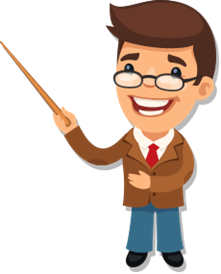 U o‘z qalbida kechayotgan tuyg‘ularning nomini bilmas, shu daqiqadagi holatini o‘rtoqlariga ham izohlab berolmas edi. (Qamchibek Kenja)
325-mashq
Gaplarni o‘qib, aniq va mavhum otlarni toping, ularga izoh bering. Hikmatlarning mazmuni haqida suhbatlashing.
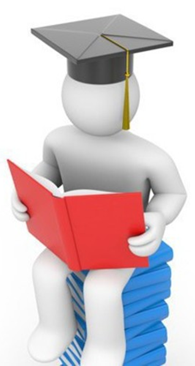 Hasad — yurakning zanglashi, qaysarlik mag‘lubiyat sababchisidir.  

Yalqovlik muhtojlik eshigidir.
TOPSHIRIQ
Quyida berilgan so‘zlarni tarkibiy qismlarga ajrating. Ot yasovchi qo‘shimchalarni aniqlang va qanday ot yasayotganini ayting.
shod + lik
Shodlik 

quvonch 

sevinch
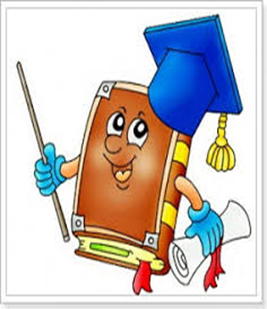 quvon + ch
sevin + ch
Mavhum otlar
do‘stlik
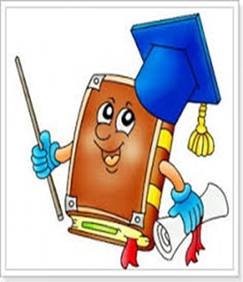 ishonch
qo‘rqinch
327-mashq
Mavhum otlarning yasalishiga diqqat qiling, ular ishtirokida gaplar tuzing.
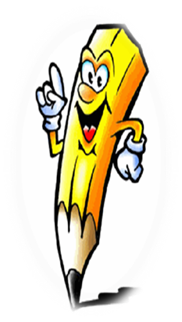 Ovunch, tinchlik, xurramlik, ahillik, ahmoqlik, yupanch, yaxshilik, qo‘rqinch, yomonlik, o‘kinch.
Tinchlik –bebaho ne’mat.
Ahillik bor joyda yuksalish ham bo‘ladi.
328-mashq.
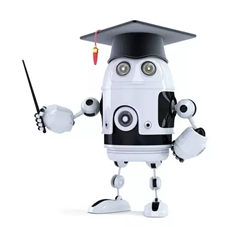 Gaplarni ko‘chiring. Mavhum otlarni aniqlang, yasalishi va 
imlosiga diqqat qiling.
Vujudimga hokimlik qilayotgan o‘sha tuyg‘ular o‘rnini shafqat, odamiylik, hamdardlik egallab oldi. 

Mardlik — insonning husni.
Mustaqil bajarish uchun topshiriqlar:
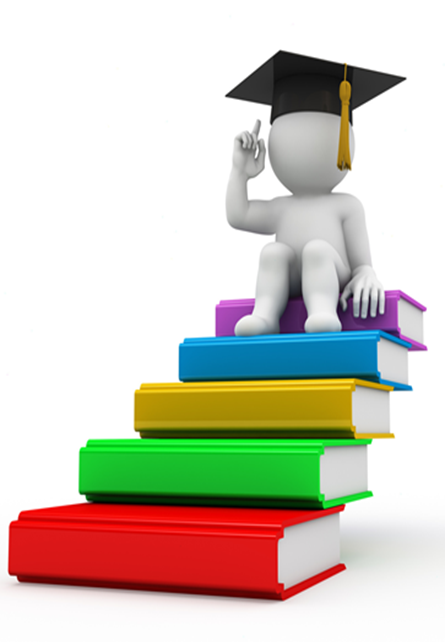 326-mashq. Aniq va mavhum otlarni ajrating.
 Ular o‘rtasidagi farqlarni tushuntiring.
   
   329-mashq. To‘kin-sochinlik, ovunch, 
ahillik so‘zlari ishtirokida gaplar tuzing.
Mavhum otlarning yasalishiga diqqat qiling.